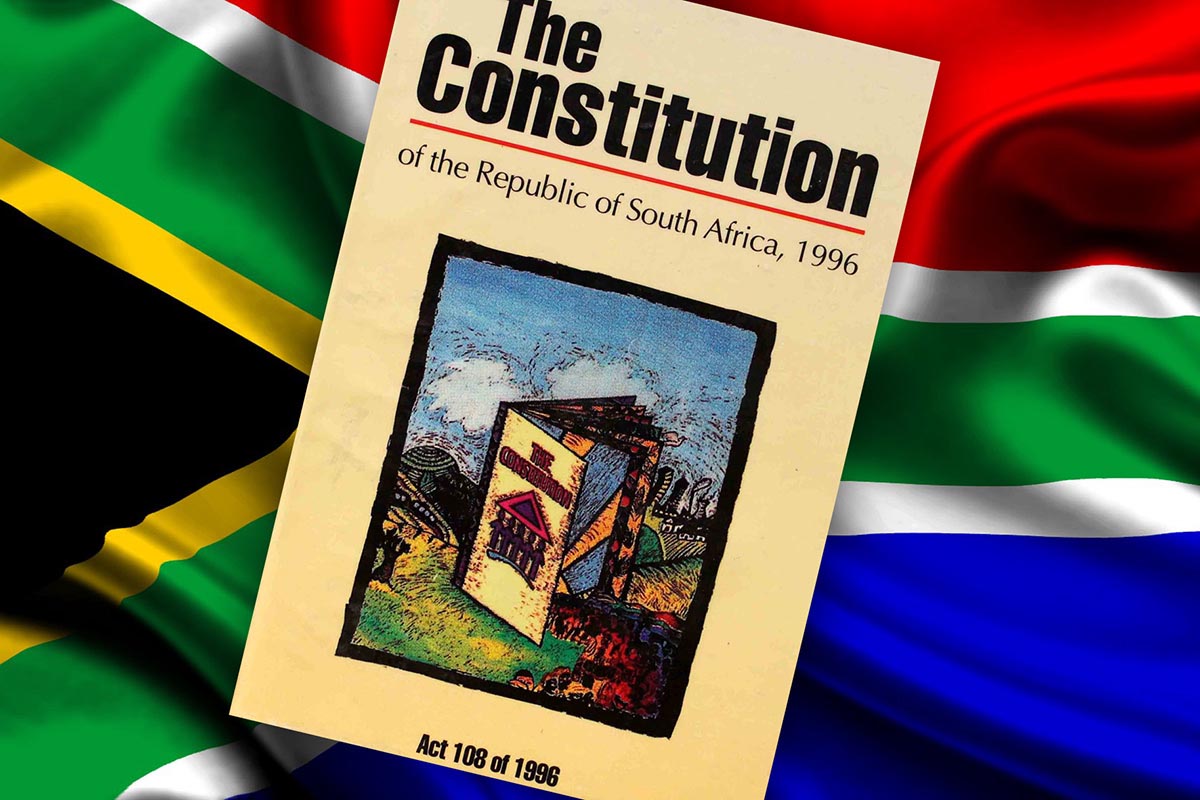 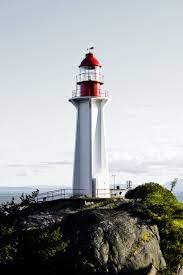 THE STATE OF OVERSIGHT AND GOVERNMENT COMPLIANCE IN SOUTH AFRICA AND ITS IMPLICATIONS FOR SOCIAL JUSTICE
Prof Thuli Madonsela
Director: Centre For Social Justice Stellenbosch University

Radisson Conference Centre – 19 November 2024
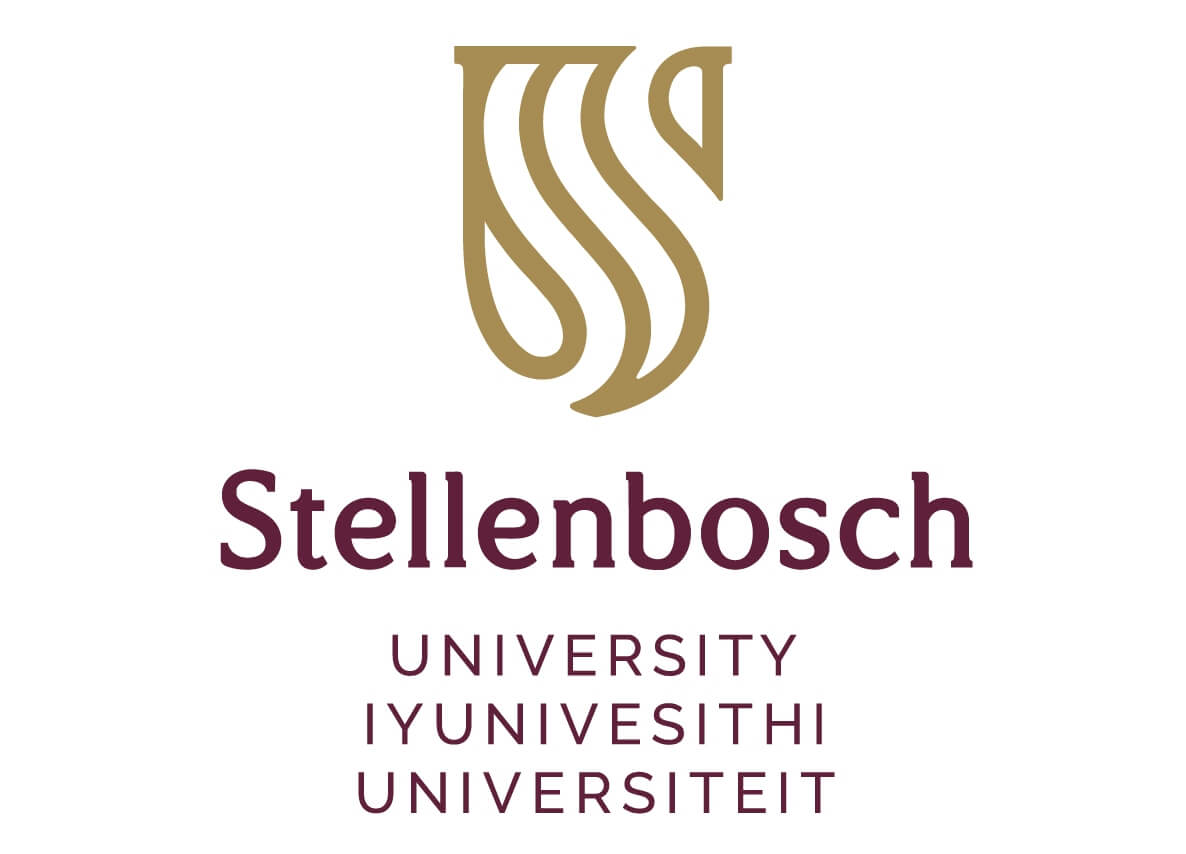 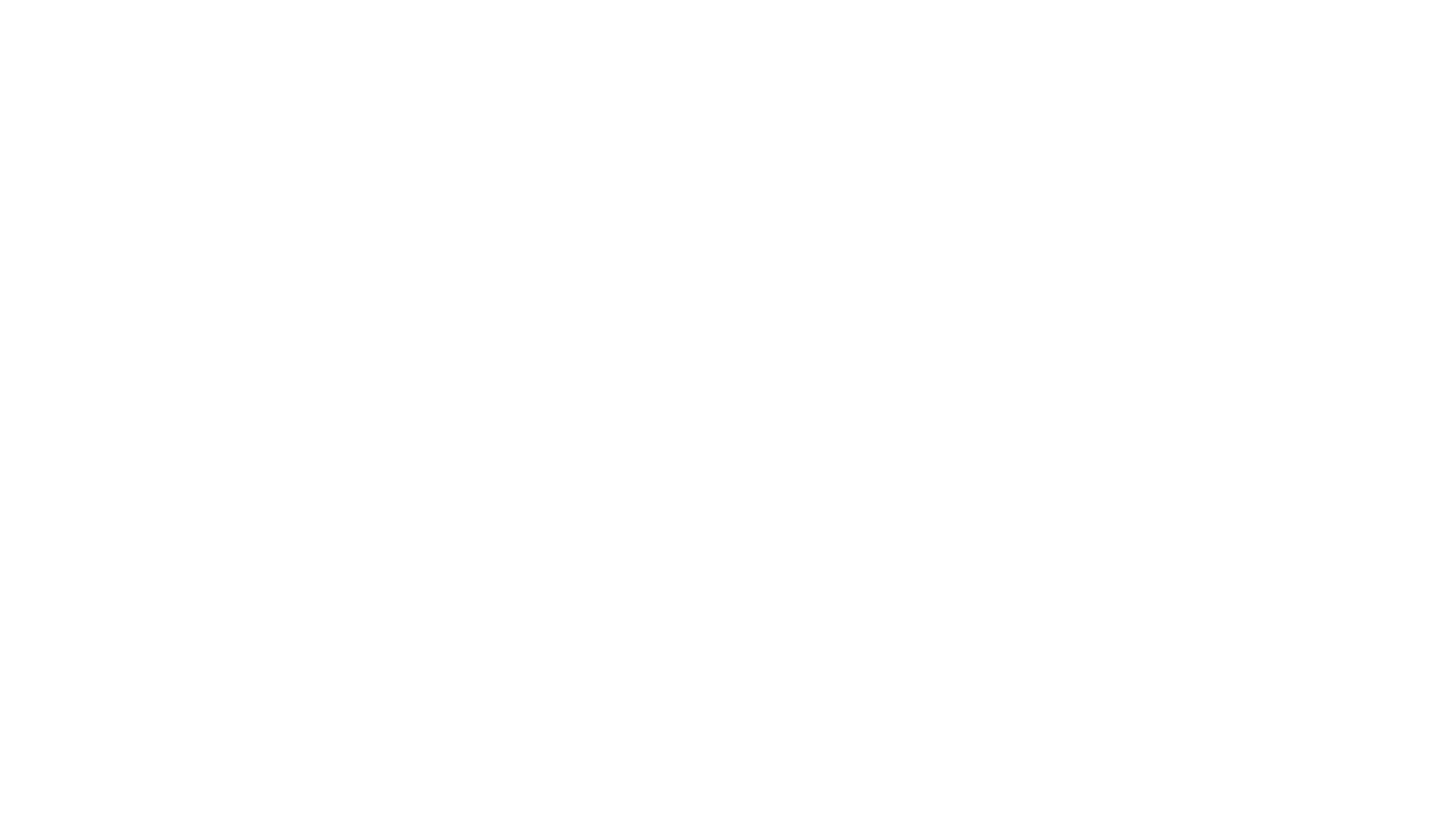 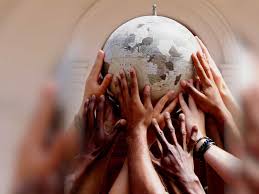 ACKNOWLEDGEMENT AND SYNERGIES
The Centre for Social Justice 
is a centre of excellence that undertakes research, innovative policy tools design, training and advocacy to promote social justice scholarship and consciousness, attuned public policy design skills and collaboration to accelerate social justice transformation. 

We seek to be a partner of choice for research, innovation, training and advocacy for transformative governance and constitutionalism that progressively fosters 
social justice as one of three goals of the Constitution, the others being Democratic Governance and Human Rights  with a view to improving the quality of life of all citizens and freeing the potential of all persons as envisaged in the preamble to the Constitution and affirmed in various Constitutional Court Judgements.
We believe that:
As long as there is injustice somewhere there cannot be sustainable peace anywhere.
To be stable and sustainable, democracy must work for all.
There can be no trust without accountability and no democracy without trust.
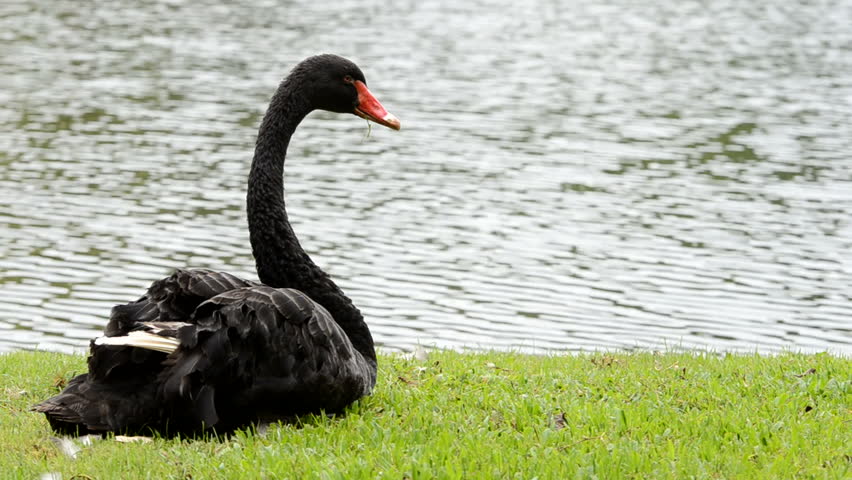 PUBLIC GOVERNANCE & IN A POLYCRISIS – PERMACRISIS AGE
As the world goes through frequent ‘black swans’ and related turbulences that heighten VUCA and exacerbate existing economic and social disparities, particularly poverty, hunger and inequality, now more than ever, fit for purpose leadership and institutions that are characterized by competence and ethics that include purpose alignment, integrity, stainability consciousness and accountability, are essential. Being capable without integrity and accountability is not enough (Rethinking The Fable of Gimba – Assuring Success)
© 2022 Prof Thuli Madonsela: 
Thuma Foundation/Centre For Social Justice - SU
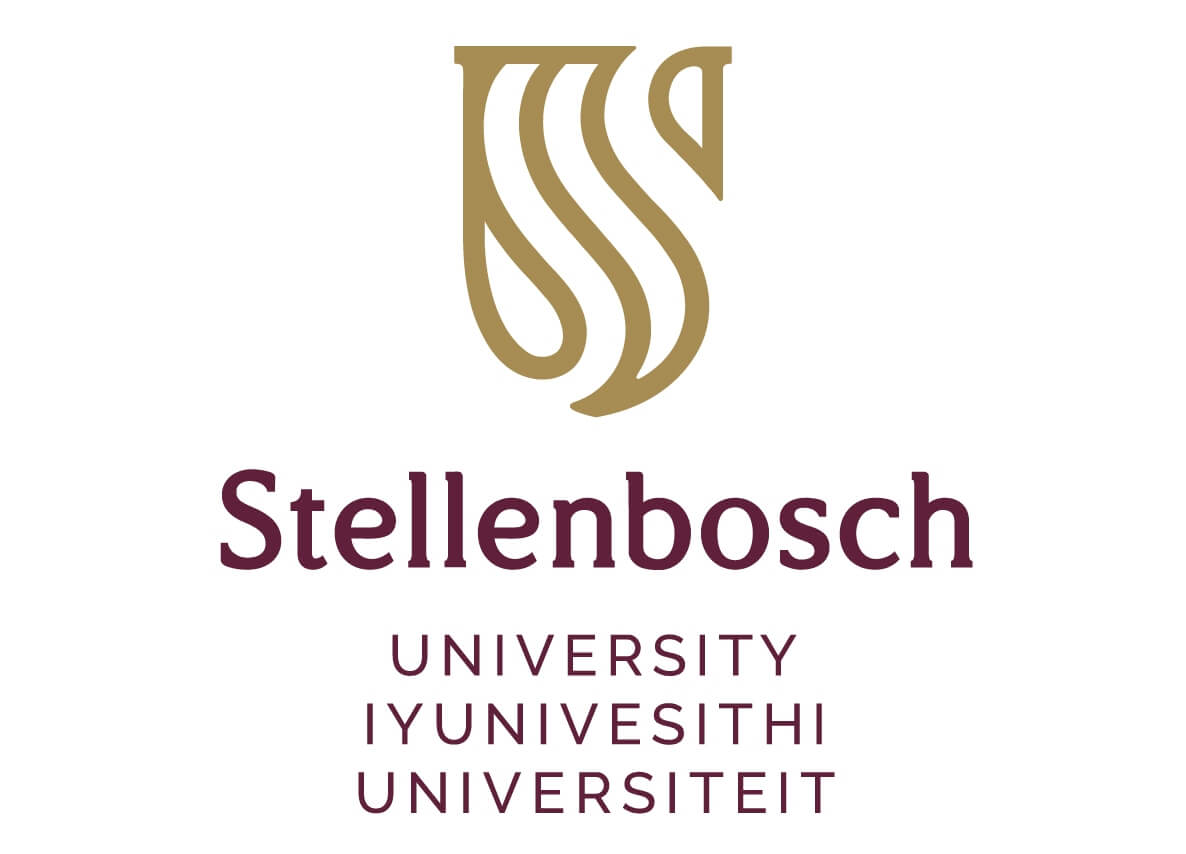 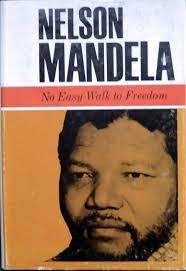 PUBLIC GOVERNANCE & IN A POLYCRISIS – PERMACRISIS AGE: A CONSTITUTION FOR ALL SEASONS
“Even the most benevolent of governments are made up of people with all the propensities for human failings. The rule of law as we understand it consists in the set of conventions and arrangements that ensure that it is not left to the whims of individual rulers to decide on what is good for the populace. The administrative conduct of government and authorities are subject to scrutiny of independent organs. This is an essential element of good governance that we have sought to have built into our new constitutional order. An essential part of that constitutional architecture is those state institutions supporting constitutional democracy. Amongst those are the Public Protector, the Human Rights Commission, the Auditor General, the Independent Electoral Commission, the Commission on Gender Equality, the Constitutional Court and others…
It was to me never reason for irritation but rather a source of comfort when these bodies were asked to adjudicate on actions of my government and office and judged against it. One of the first judgments of our Constitutional Court, for example, found that I, as President, administratively acted in a manner they would not condone. From that judgment my government and I drew reassurance that the ordinary citizens of our country would be protected against abuse, no matter from which quarters it would emanate. Similarly, the Public Protector [Ombudsman] had on more than one occasion been required to adjudicate in such matters.” (Mandela, IOI Conference in Durban, 2000)
Governance and oversight in a polycrisis and permacrisis age characterised by extreme Volatility, Uncertainty, Complexity and Ambiguity (VUCA)requires ensuring  strategic delivery on current needs unimpeded by maladministration, self interest and corruption while anticipating and skillfully anticipating and bending the future in line with government’s constitutional responsibilities, commitments and societal vision undergirded by competent and impactful oversight and related accountability. When you do not know where you are going and have none or weak guardrails to keep you on track the winds will take you anywhere (Need for a Lighthouse Approach : 4 PPPPs Approach)
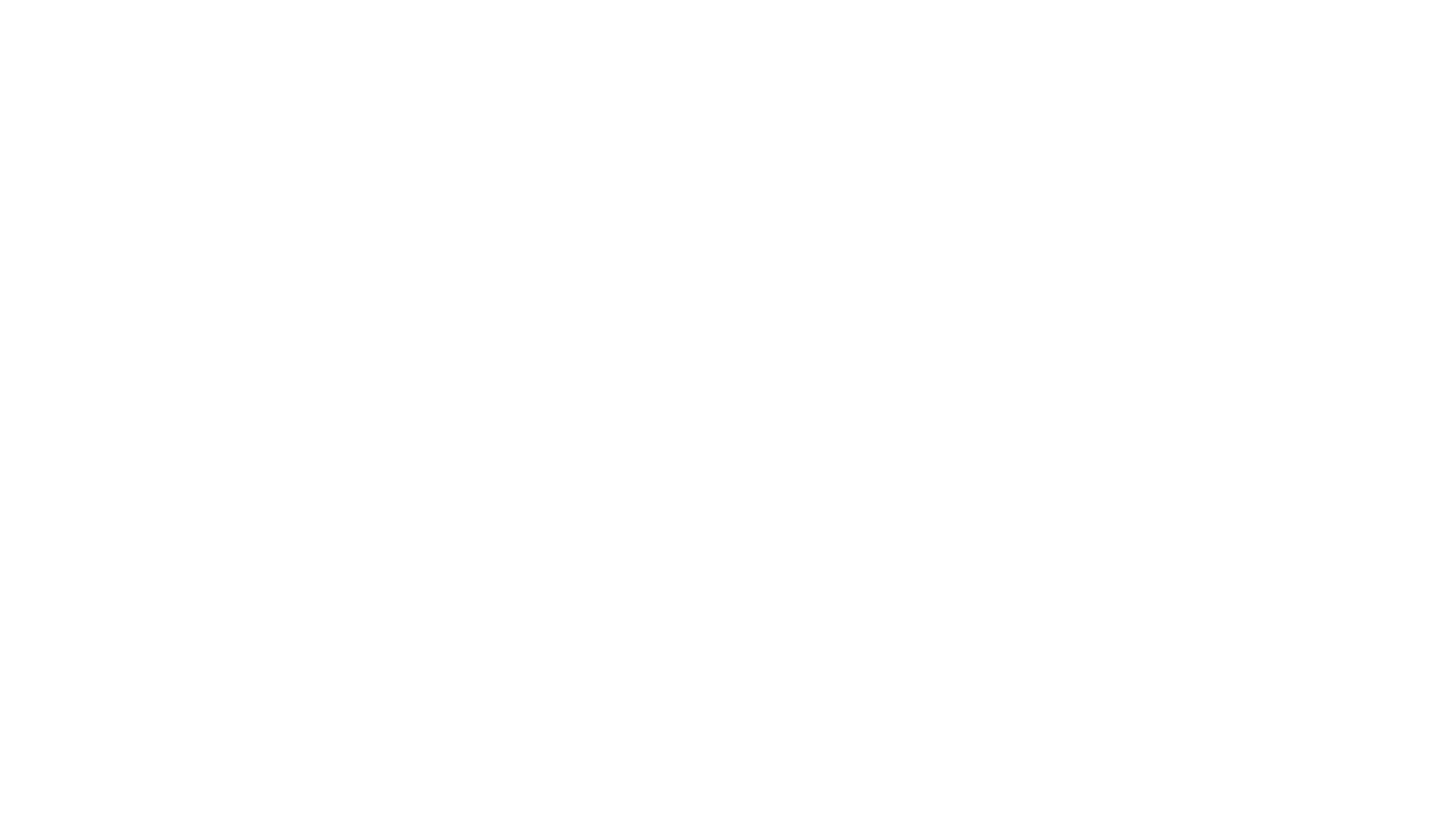 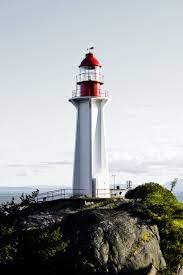 PUBLIC GOVERNANCE & IN A POLYCRISIS – PERMACRISIS AGE
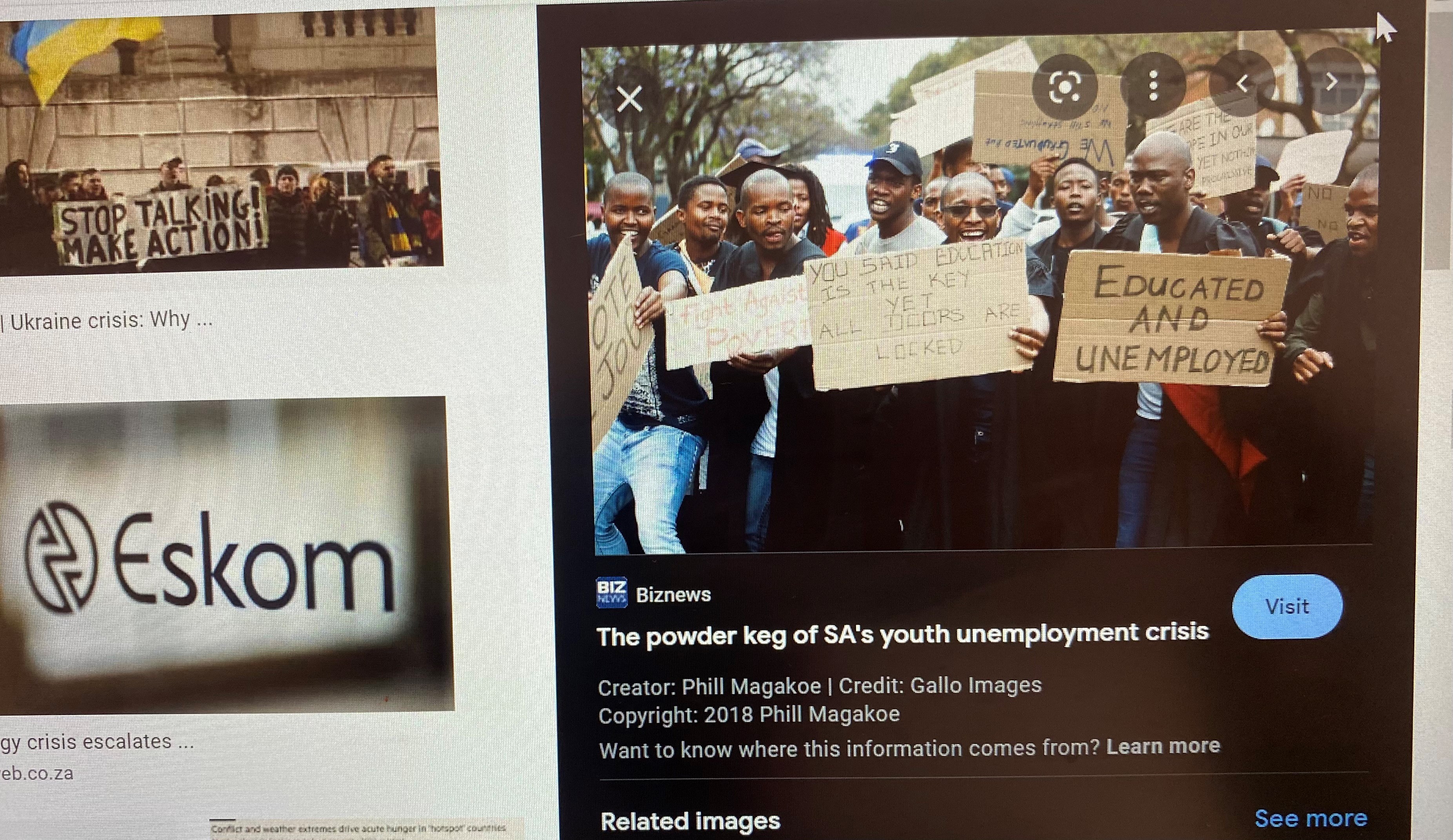 OVERSIGHT UNDER CONSTITUTUTIONAL GOVERNANCE GUARDRAILS
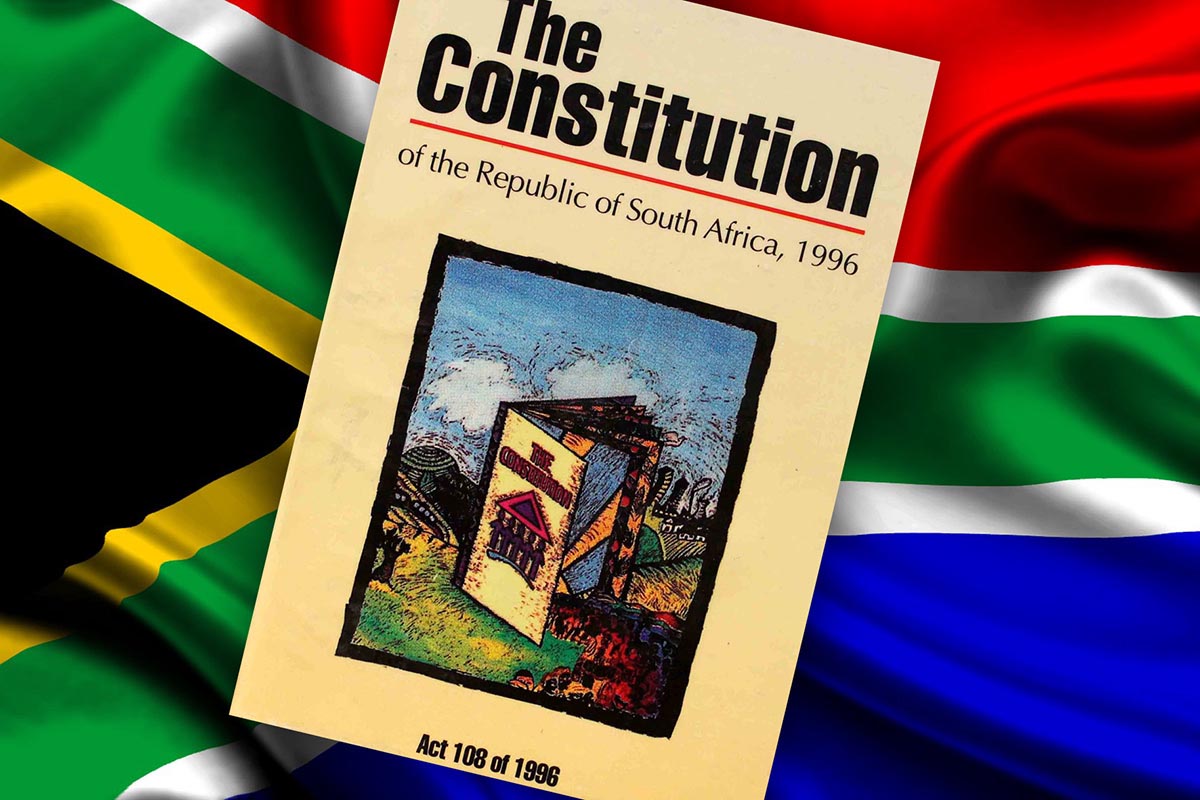 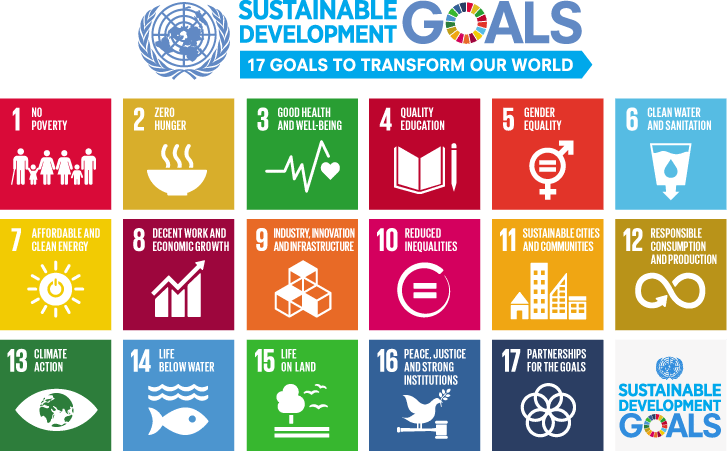 “Our Constitution has a transformative mission. It hopes to have us reimagine power relations within society. In so many ways, it enjoins us to take active steps to achieve substantive equality, particularly for those who were disadvantaged by past  unfair discrimination” Moseneke DCJ, in South African Police Service v Solidarity OBO Barnard
KEY QUESTION SHOULD BE: GOVERNANCE FOR WHOM AND TO WHAT END? Our Constitution and international normative standards enjoin us to govern democratically for justice,  equity and inclusive development (Social Justice). In “Making Social Justice Real”(Boggenpoel, 2022) I outline our Constitution’s remarkable transformative architecture.
Vision of Society(Preamble) Includes establishing a society based on social Justice.
Character of the State(s1, 96, 136,195 &237): Ubuntu (Makwanyane), achievement of (substantive equality,(Van Heerden) freedom (PE Municipality), human dignity(Mahlangu),Ethics, accountability  & constitutional supremacy(Nkandla case)
People’s basic entitlements (Note full menu for all including freedom from hunger)
Structure of Government and Polycentric Accountability Framework (Beyond Trias Politica – includes Chapter 9 Institutions +Statutory Oversight & Compliance Institutions 
Global Guardrails (Ch.14|s231-233)Copenhagen Declaration, SDGs , AU Agenda 2063 & SADC Protocol on Gender & Dev - Not in Making Social Justice Real)
Poor oversight and non-compliance undermine social justice directly and indirectly.
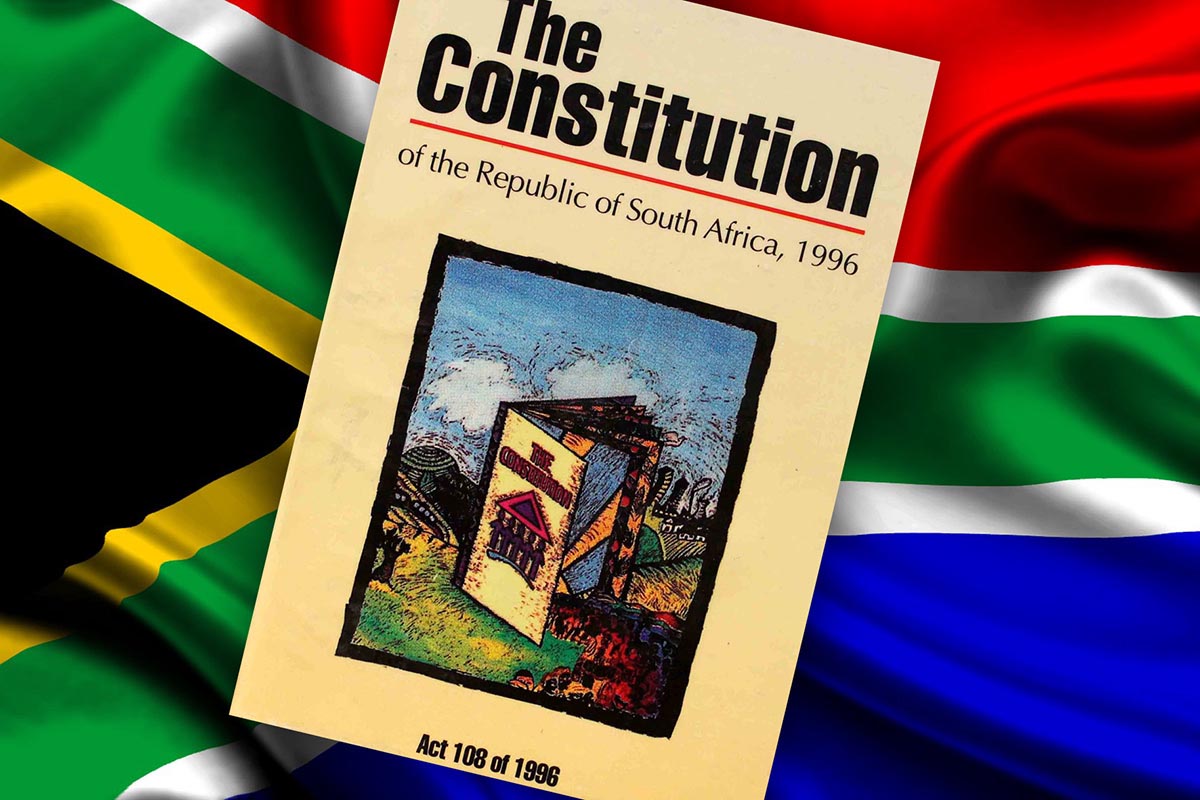 UN 8 Principles of Governance
1. Participatory;
2. Consistent with the rule of law;
3. Transparent;
4. Responsive;
5. Consensus-oriented;
6. Equitable and inclusive;
7. Effective and efficient; and
Accountable (Rothstein and Teorell,  2008; UN, 2009). These resonate with s195 of the Constitution
 Admin Justice Principles provide further guiderails that must be taken with the rest of the Constitution, particularly s 195 and the Bill of rights:
Lawful
Reasonable
Fair (Procedural)
Written reasons
Rational (Bato Star Fishing (Pty) Ltd v Minister of Environmental Affairs and Tourism and Masetlha v President of the RSA  and other cases)
OVERSIGHT UNDER CONSTITUTIONAL GUARDRAILS
OVERSIGHT UNDER CONSTITUTIONAL GOVERNANCE GUARDRAILS
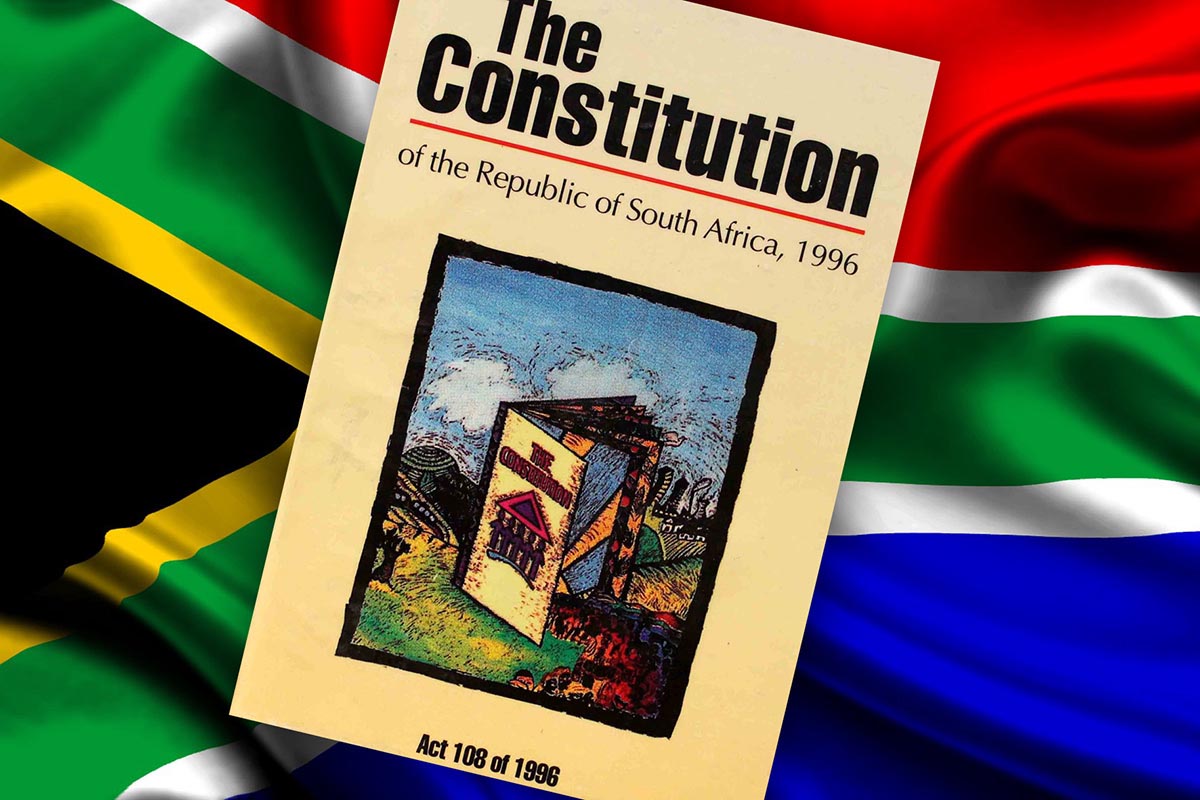 Governance for Justice, Equity and Diversity is governance for social justice and  sustainable democracy and South Africa’s constitution, which is a transformative blueprint adopted by the people of south Africa to-
“ Heal the divisions of the past and establish a society  based on democratic values, social justice and fundamental human rights” ( Preamble) where every citizen’s life is improved and every person’s potential is freed within a specific framework of  people’s entitlements, character of the state and polycentric accountability framework. Key applicable constitutional governance guardrails include:
Ethical Governance: s195 read with s1, s96 and s136
Democratic Governance: See s33 read with PAJA and Chaptere9
Advancing Social Justice:  Preamble plus Bill of Rights in Ch. 2 Read with International Human Rights Treaties plus international soft law such as the Beijing Platform for Action (BPA), Durban Declaration on Racism, Copenhagen Declaration on Development, SDGs and Agenda 2063. NB of the 8 UN Principles of Good Governance
Advancing Human Rights: Preamble, s1 and Ch.2
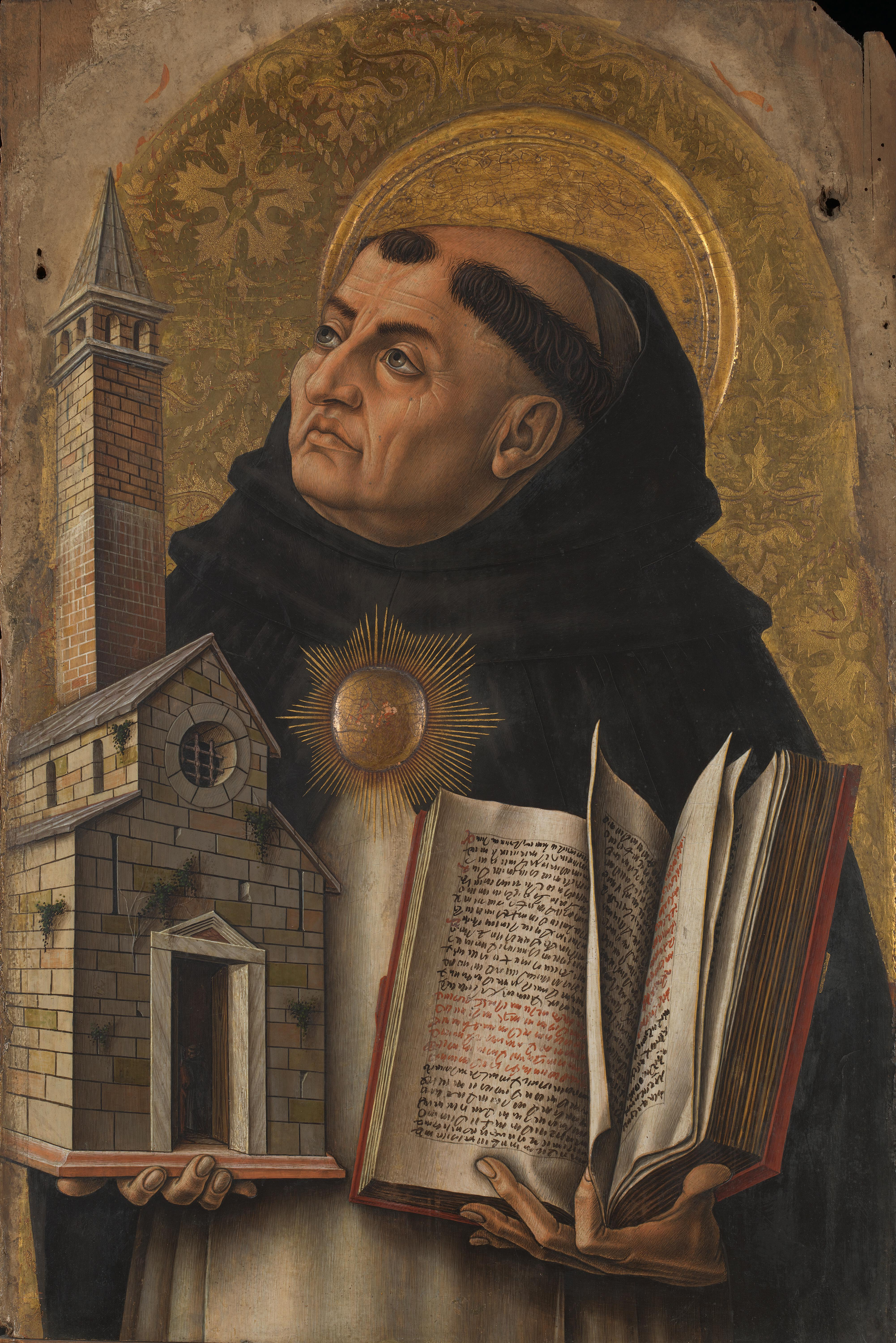 THE MEANING AND THEORETICAL UNDERPINNINGS OF SOCIAL JUSTICE
At the CSJ we understand social justice as justice concerned with embracing the humanity of all  through equal enjoyment of all rights and freedoms by all regardless and mindful of human diversity expressed through just, equitable and fair distribution of all opportunities, resources, privileges, benefits and burdens in and between societies.
Social justice originated as an economic equity concept in the  19th century coined by Italian Jesuit philosopher Luigi Taparelli(1840-3) who coined the concept of social justice around in response to the unconscionable economic and social reality witnessed just after the first industrial revolution. The concept was further developed and integrated in legal theory and constitutional law by another Italian theological philosopher Antonio Rosmini (Rosmini,1847). At the end of World War I  global leaders embraced and gave content to the concept of social justice in the Treaty of Versailles in 1919, which established the ILO to serve as a custodian of social justice.  
American philosopher John Rawls popularized and developed the concept of social justice further in his A Theory of Justice (1971 – 91), where he placed fairness at the centre of justice and presented social justice as justice between social groups within and between societies. Indian economist Amartya Sen further developed the concept of social justice, highlighting its capabilities dimension.
The SA Constitutional Court has embraced social justice as a dimension of Ubuntu (Madala J in Sv Makwanyane, 1995) and a constitutional imperative (Langa J in Investigation Directorate: Serious offences and Others v Hyndai Motor Distributors (Pty) Ltd, 2000), which has a restitutive dimension (Moseneke J in Minister of finance v Van Heerden, 2004.)
Quote Grootboom
9
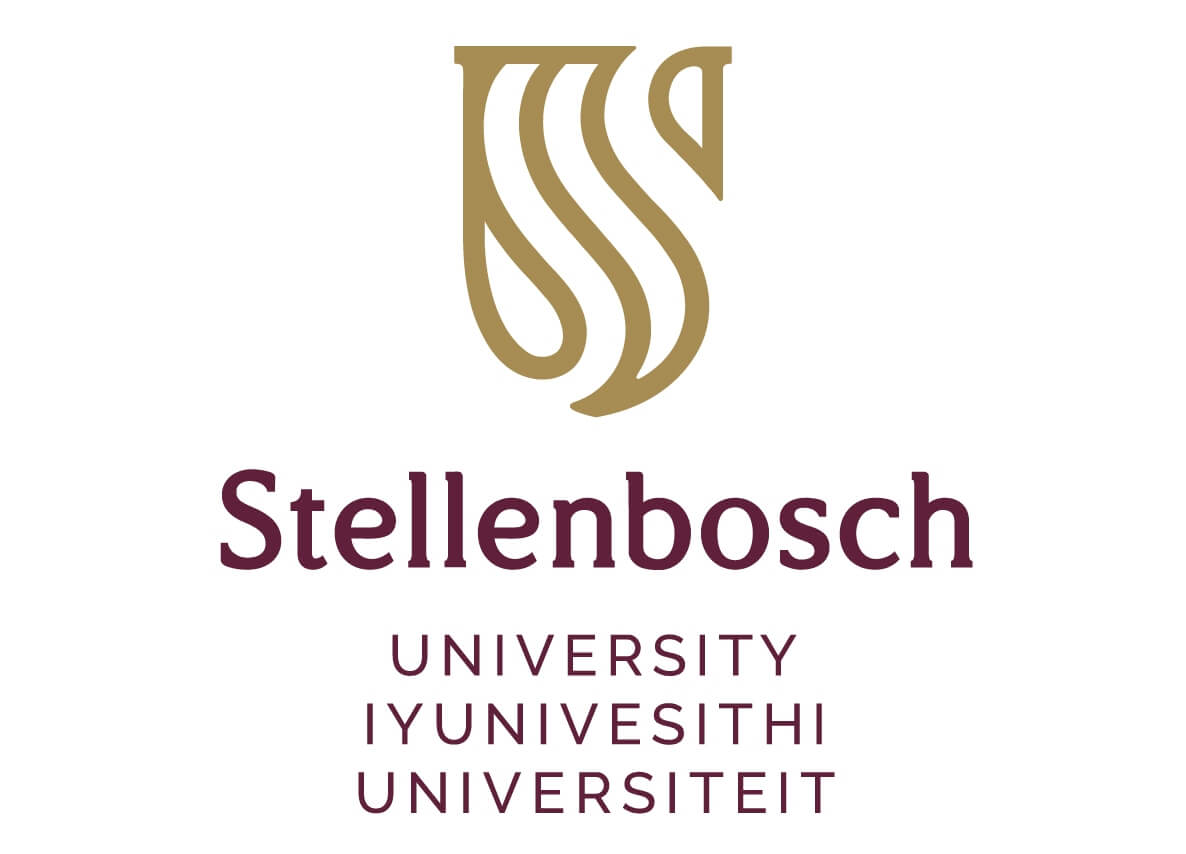 © 2022 Prof Thuli Madonsela
POLYCENTRIC OVERSIGHT AND ACCOUNTABILITY INSTITUTIONAL ARRANGEMENTS AND RESPONSIBILITY AREAS
d
STATE OF COMPLIANCE
d
STATE OF OVERSIGHT, COMPLIANCE AND IMPLICATIONS FOR SOCIAL JUSTICE
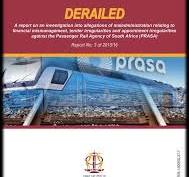 Mindless oversight is not oversight and does not foster accountability as contemplated in the Constitution. Oversight should not just check that rules are complied with. Equally important is ensuring that public governance progressively transforms South Africa from the country that was inherited into the society envisaged in the Constitution.  This goes beyond stopping Gimbas from gobbling public resources and includes ensuring that all laws, policies and programmes are aligned to the transformative governance ethos in the Constitution at the heart of which is the advancement of  democratic governance, social justice and fundamental human rights for all.
The Thuma- CSJ titled THE CONSTITUTION, PEOPLE’S PRESSING HUMAN RIGHTS NEEDS AND POLITICAL PARTY PRIORITIES : A MATCH OR DISSONANCE lays bare the fact that despite our progressive constitution, laws, programmes and massive social investments  democracy is not working for many and has not transformed the pyramidic structure of the inherited colonial-apartheid economy and that this has a radicalizing effect in addition to legitimizing violations of the rule of law. 

Oligarchy is not democracy the replacement of one oligarchy with another will not yield constitutional objectives and as a result will not save South Africa from degenerating further into oligarchy steeped in demagoguery, leading to more rejection of the Constitution as a Potemkin charade and of democracy as having no merit
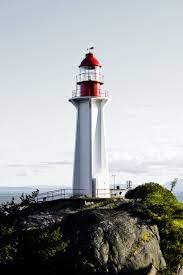 CONSTITUTIONAL GOVERNANCE ATTUNED OVERSIGHT AND LEADERSHIP THROUGH THE EPIC LEADERSHIP CODE
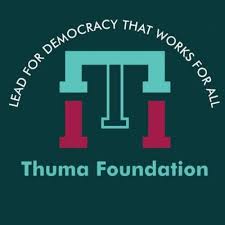 Leadership: Who will my action influence and inspire to think and act in a particular way to achieve what?
Ethics: Is this the right thing to do and the right way to do it? NB to think of right and wrong as concepts with plasticity and which transcend obvious wrongs such as dishonesty, corruption, including state capture,  and  fraud and includes fairness and social justice. This requires a beyond just us leadership ethos.
Purpose: What is the purpose of my action and is it aligned to relevant purposes?
Impact Conscious: What will be the impact on my life, family, organization, others and the environment now and in years to come?
Commitment: Is this aligned to my commitment to serve all beyond justice as “just us” and will the applause within be enough
13
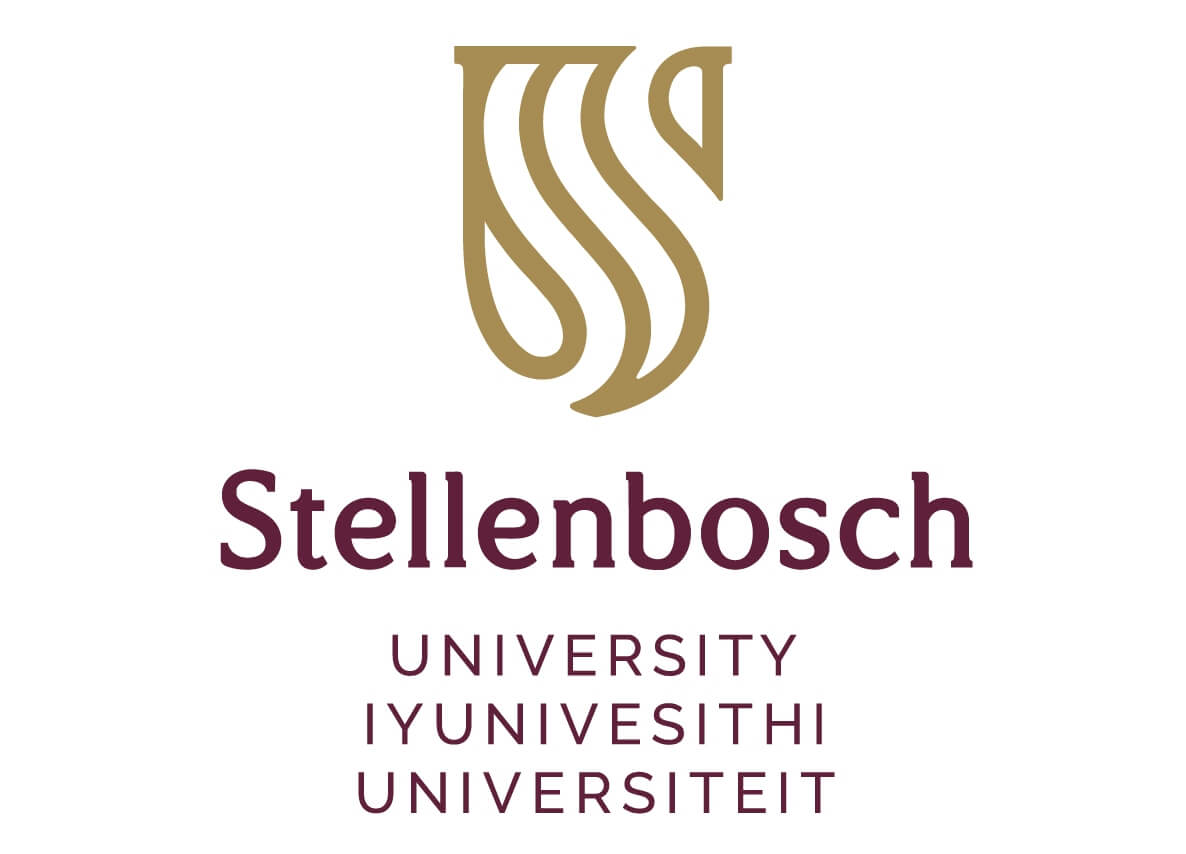 © 2022 Prof Thuli Madonsela
SOME THOUGHTS ON RETHINKING PUBLIC GOVERNANCE, OVERSIGHT AND COMPLIANCE
Place Constitutional Governance at the Centre, particularly the three goals of constitutional governance that are democratic values, social justice and fundamental human rights 
Oversight to do more than stopping maladministration, Integrity related ethical violations ( Gimbas) and put the purpose of  public governance and recentre understanding that at the core of such is transformative governance
Adopt a systems thinking approach to oversight and accountability focussing on planning and monitoring for transformative governance, service and anchoring trust.
Leverage technology, including block-chain technologies to promote transparency and leveraging data analytics for  anticipatory impact conscious policy design tools such as SIAM and equity mapping to limit impropriety and foster equity and ultimately social justice.
Cultivate ethical leadership, Including through growth mindset and administrative justice culture, key being positional leaders and top structures walking the talk on oversight and compliance.
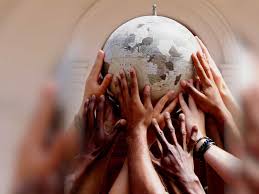 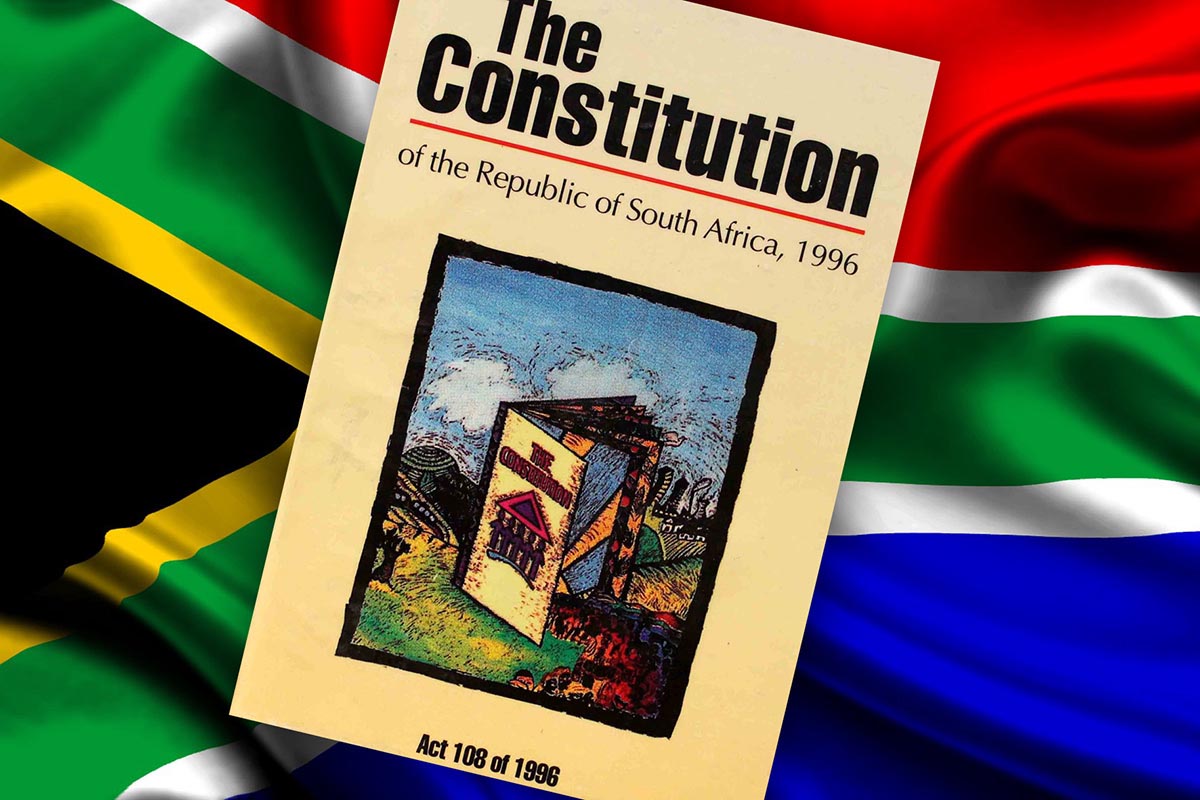 GRATITUDE
Failure can be a great teacher for those that are willing to learn 
E Nkosi!
Dankie!
Thank you!
Asante Sana

tmadonsela@sun.ac.za